團結
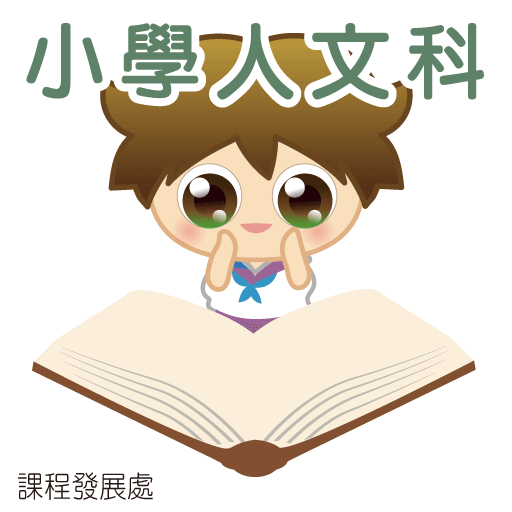 小學人文科
一年級
1.3 我的家人
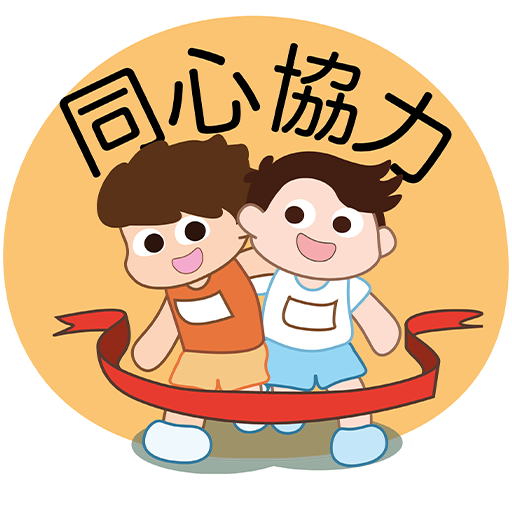 培養團結的價值觀和態度
聽老師說故事—「折箭」
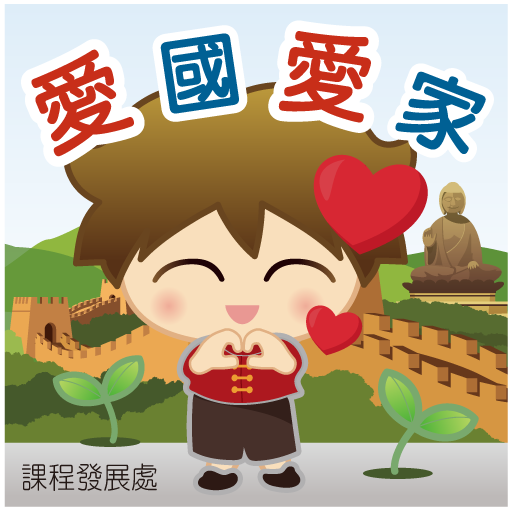 這個故事記載了南北朝時期吐谷渾國王阿豺(讀音:柴) 臨終前對兒子的囑咐(表示叮嚀、托付的意思)。
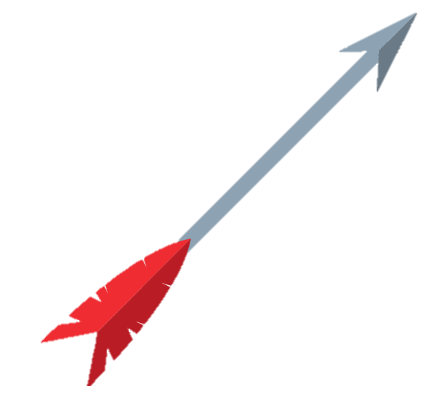 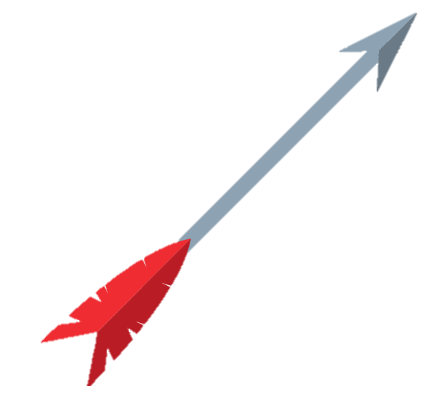 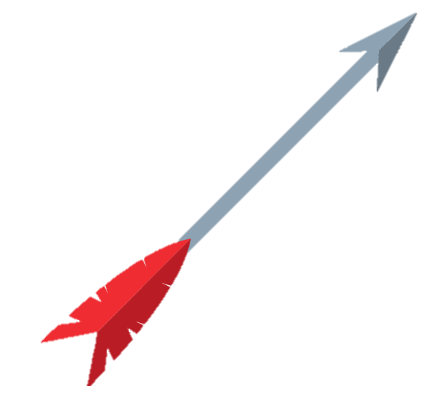 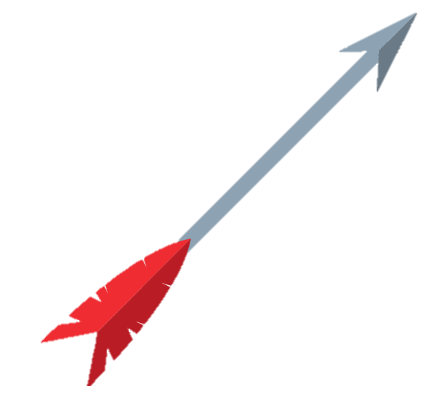 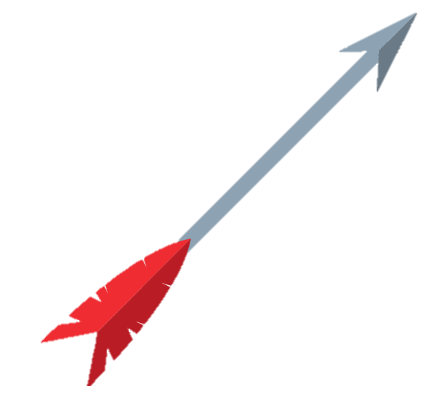 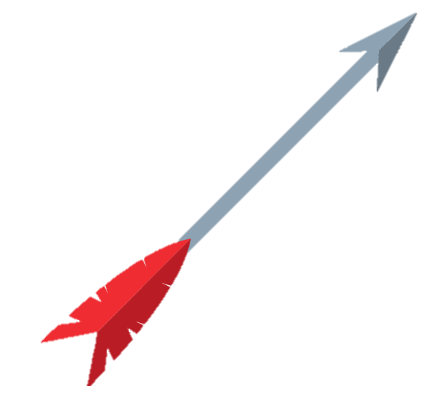 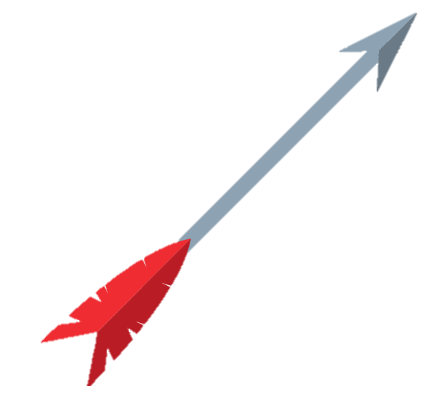 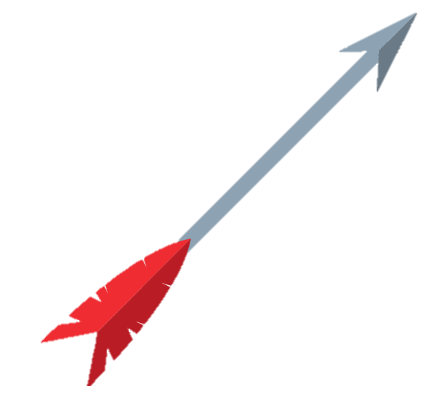 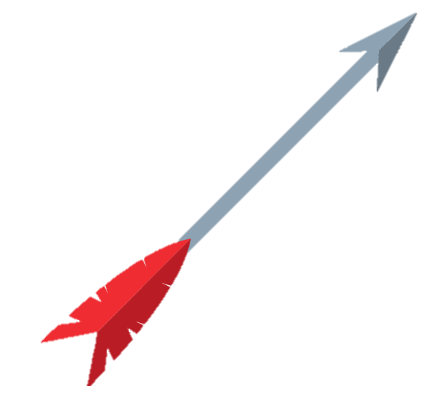 故事內容：
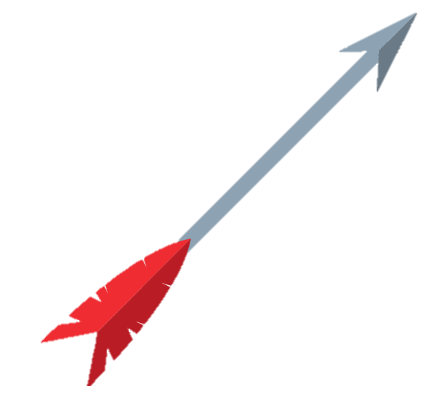 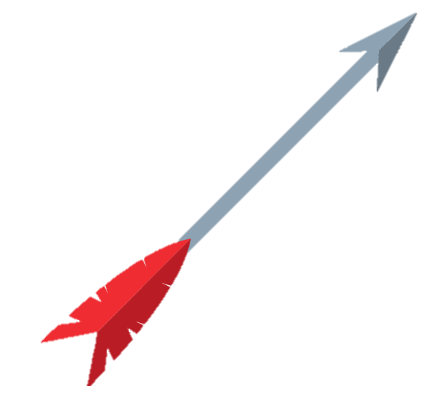 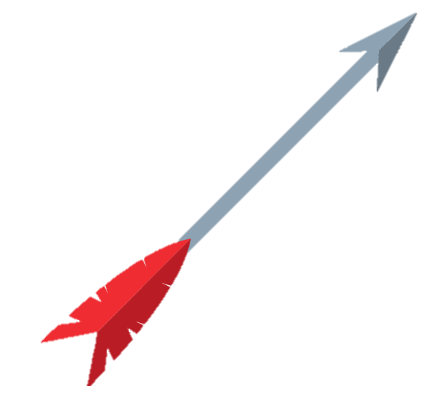 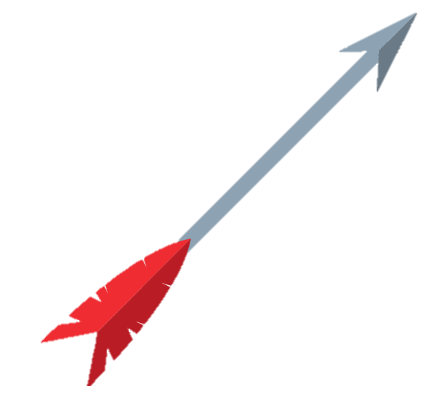 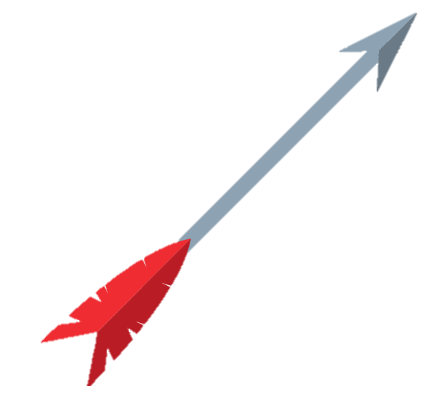 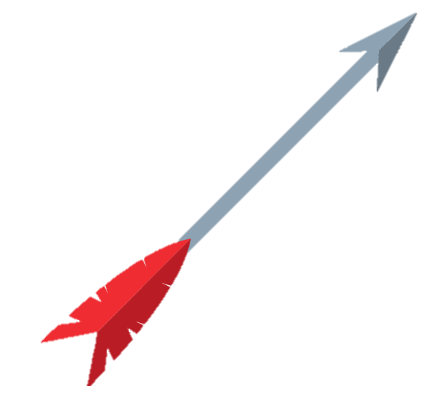 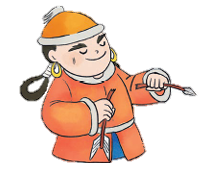 阿豺(讀音:柴)臨終前，吩咐二十個兒子每人給他一枝箭，接着命弟弟慕利延拿起其中一枝箭，然後把它折斷，慕利延輕易做到。
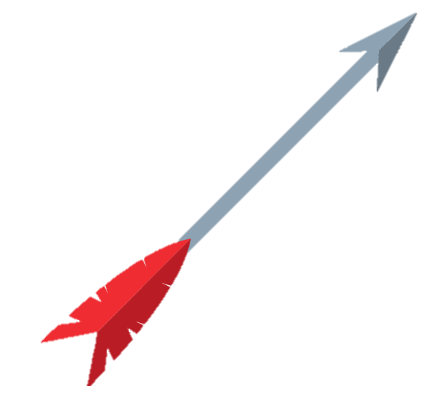 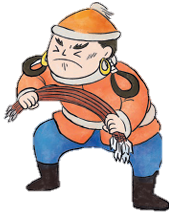 阿豺再命他把餘下的十九枝箭一起折斷，慕利延便辦不到了。
[Speaker Notes: 囑咐意思: 「囑」表示叮嚀，又表示托付。https://humanum.arts.cuhk.edu.hk/Lexis/lexi-mf/search.php?word=%E5%9B%91

南北朝時期吐谷渾國王阿豺臨終前對兒子的囑咐，告訴我們「團結就是力量」的道理。
阿豺臨終前，吩咐二十個兒子每人給他一枝箭，接着命弟弟慕利延拿起其中一枝箭，然後把它折斷，慕利延輕易做到。阿豺再命他把餘下的十九枝箭一起折斷，慕利延便辦不到了。阿豺便告誡各人：力量分散容易折損，團結一致就難被摧毀；同心為國效力，國家才會穩固。

參考材料：
〈折箭〉魏收積累與感興 —— 小學古詩文誦讀材料選編（修訂）
https://cd1.edb.hkedcity.net/cd/chi/jilei_2010/pdf_wen/jilei_wen_029.pdf

積累與感興 ——中國語文課程文言經典建議篇章
https://www.edb.gov.hk/attachment/tc/curriculum-development/kla/chi-edu/recommended-passages/Booklet_KS2_uploadver2.pdf]
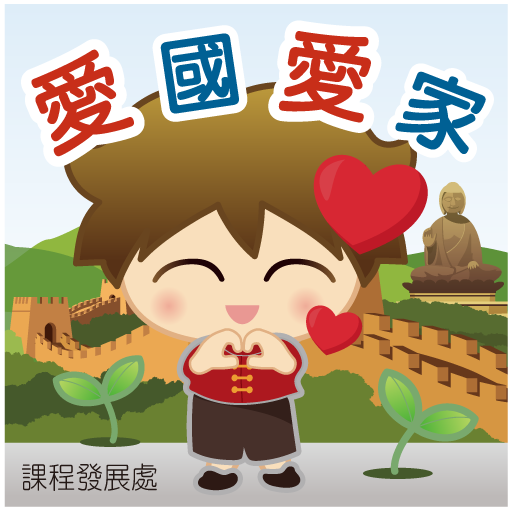 「折箭」故事
妹
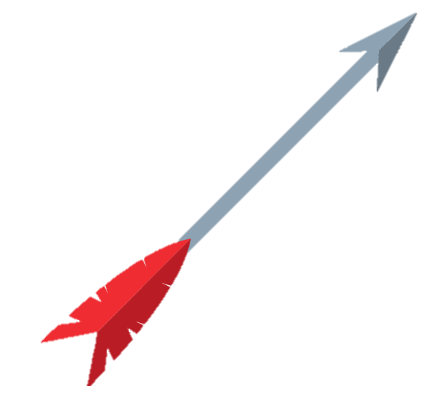 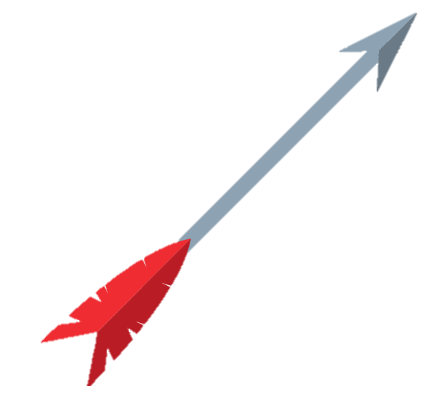 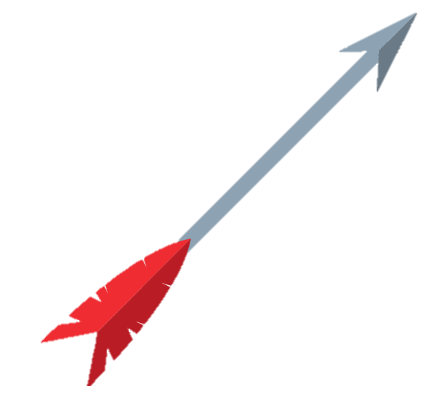 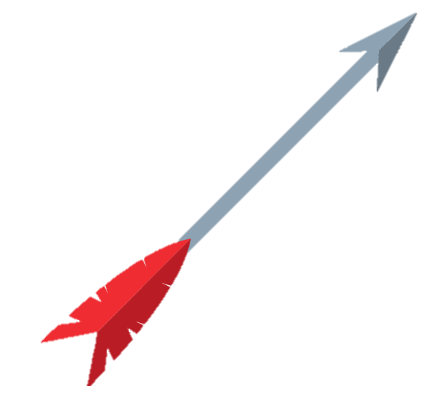 以下哪一個方法不容易把箭折斷?
取一枝箭折斷它
取十九枝箭折斷它們
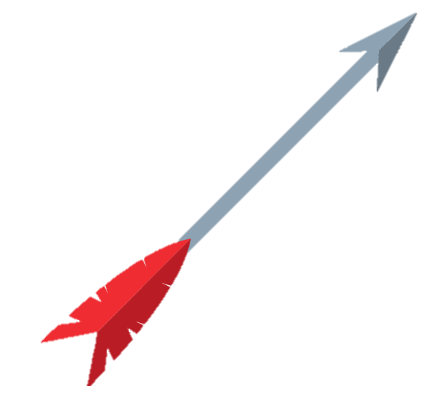 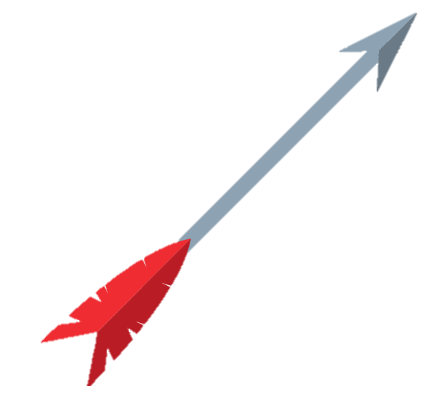 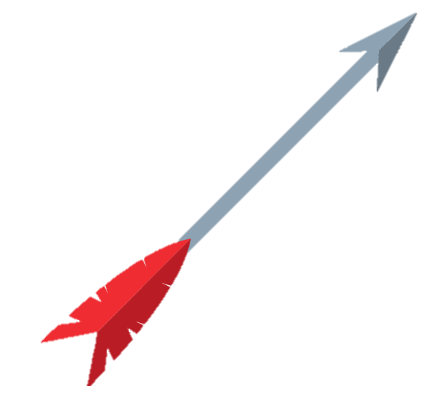 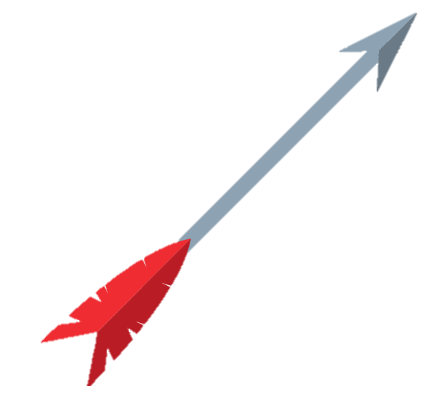 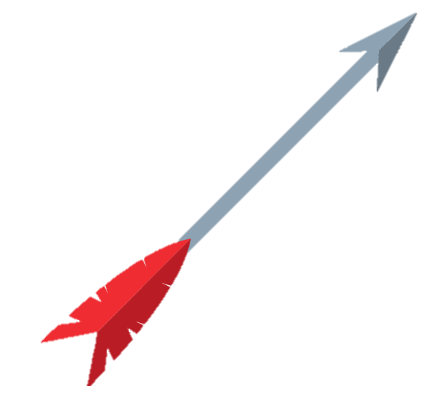 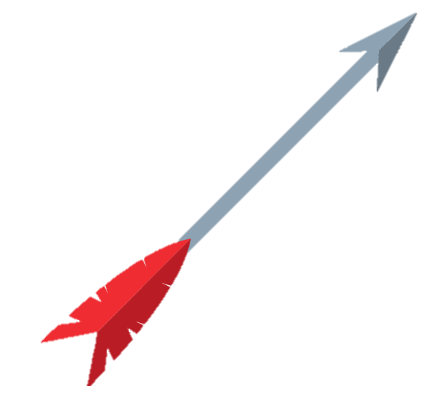 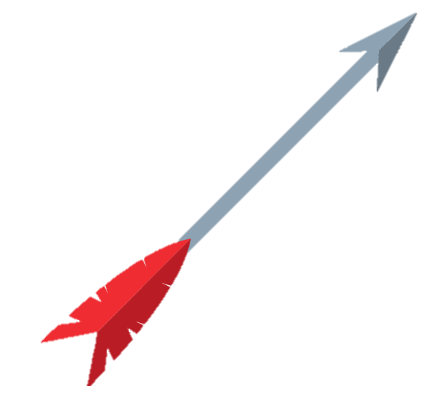 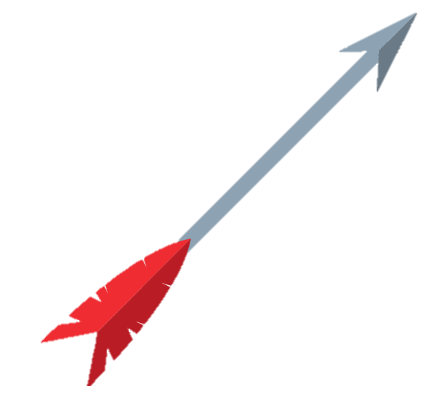 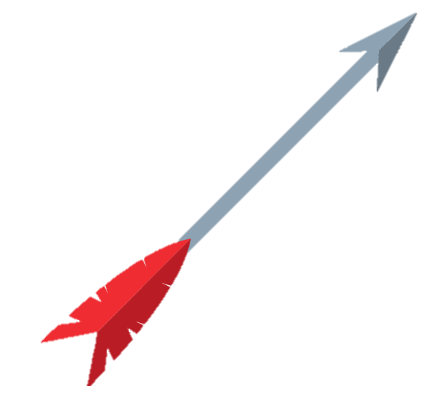 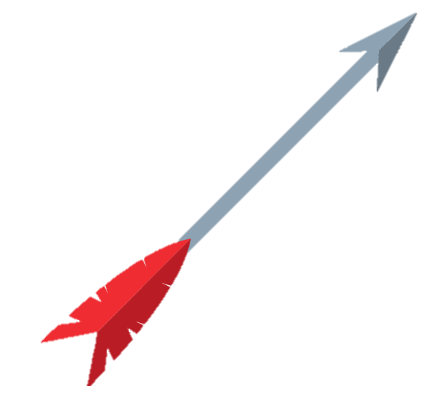 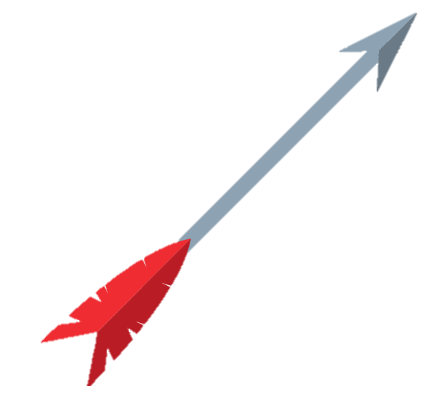 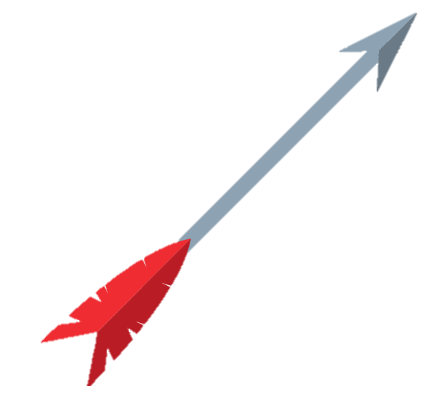 [Speaker Notes: 答案：B（團結就是力量，不易被折斷）

南北朝時期吐谷渾國王阿豺臨終前對兒子的囑咐，告訴我們「團結就是力量」的道理。
阿豺臨終前，吩咐二十個兒子每人給他一枝箭，接着命弟弟慕利延拿起其中一枝箭，然後把它折斷，慕利延輕易做到。阿豺再命他把餘下的十九枝箭一起折斷，慕利延便辦不到了。阿豺便告誡各人：力量分散容易折損，團結一致就難被摧毀；同心為國效力，國家才會穩固。

參考材料：
〈折箭〉魏收積累與感興 —— 小學古詩文誦讀材料選編（修訂）
https://cd1.edb.hkedcity.net/cd/chi/jilei_2010/pdf_wen/jilei_wen_029.pdf

積累與感興 ——中國語文課程文言經典建議篇章
https://www.edb.gov.hk/attachment/tc/curriculum-development/kla/chi-edu/recommended-passages/Booklet_KS2_uploadver2.pdf]
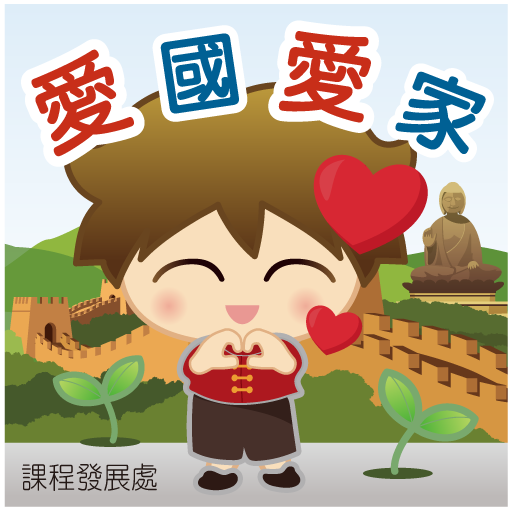 「折箭」故事
妹
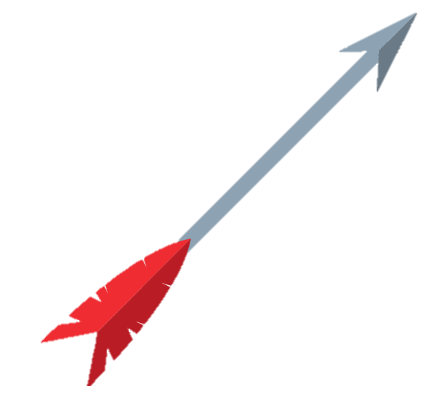 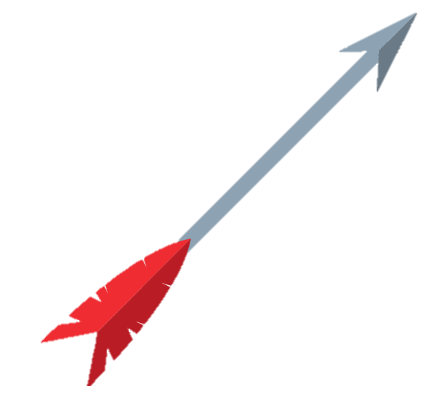 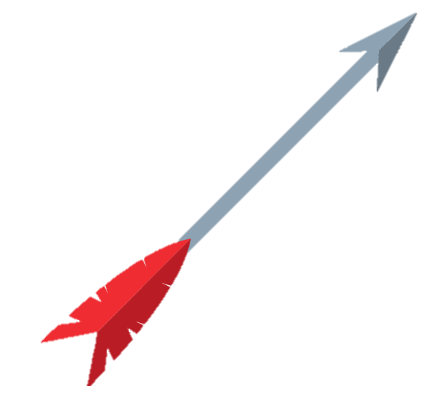 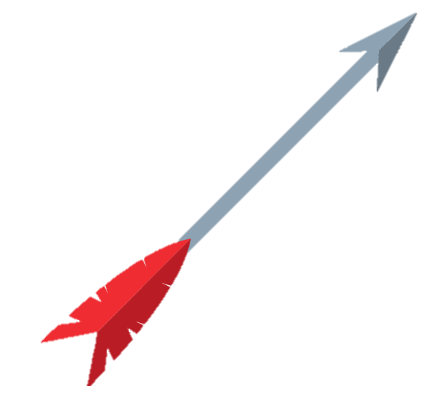 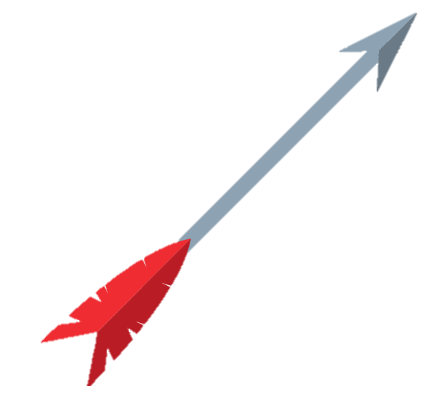 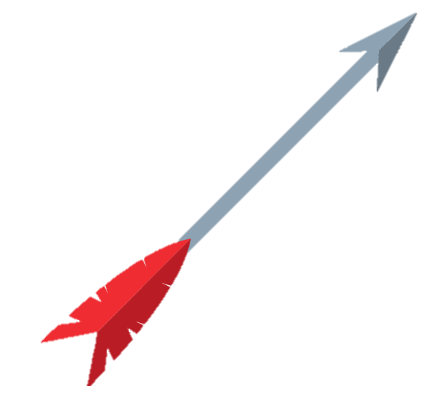 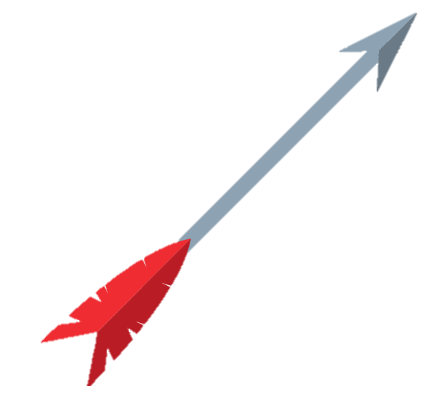 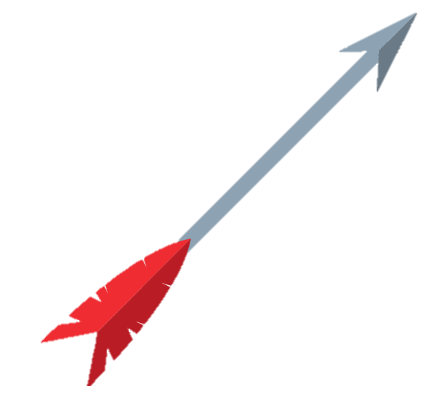 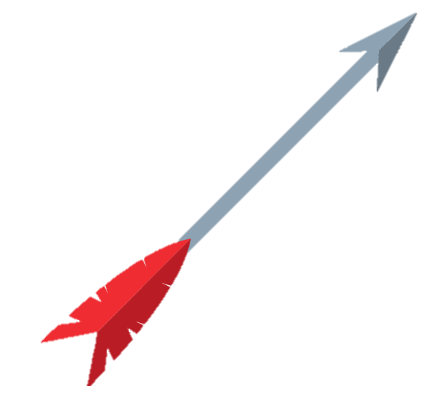 聽完這個故事後，你學會了甚麼?
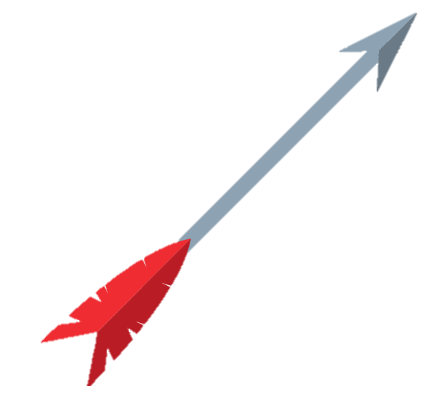 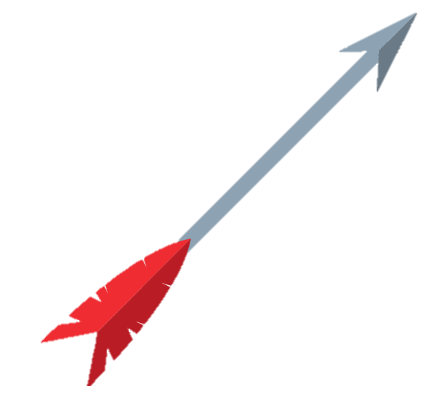 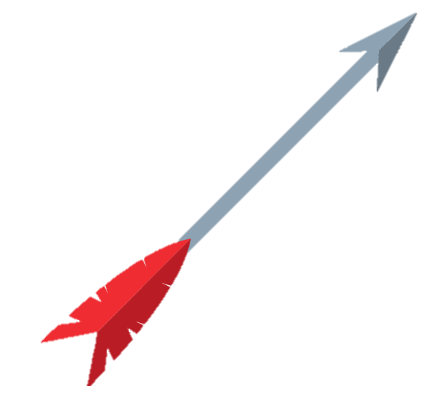 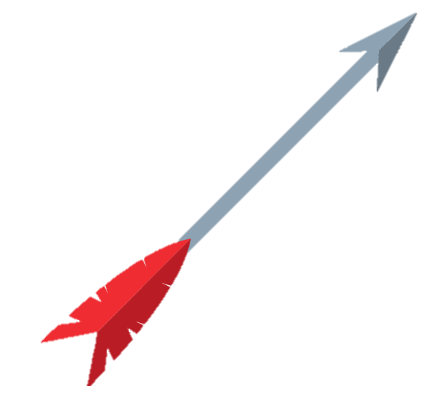 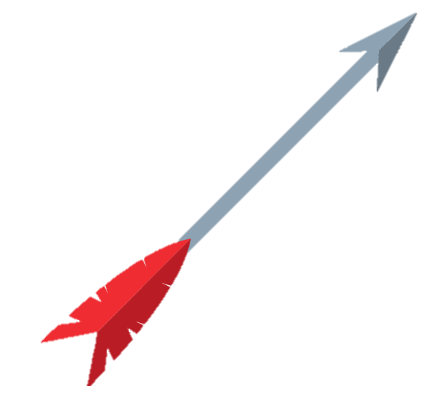 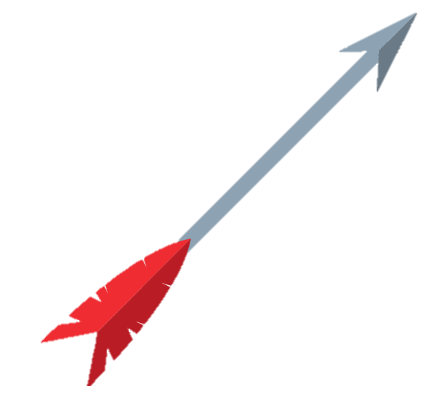 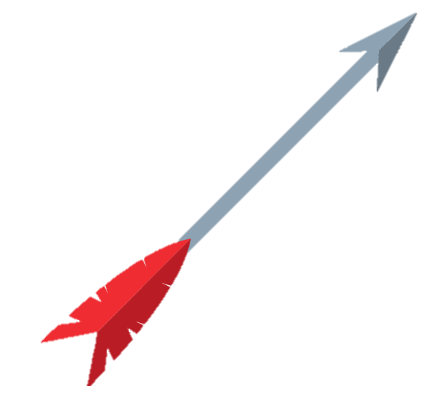 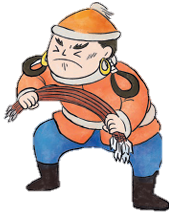 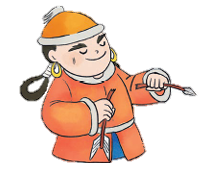 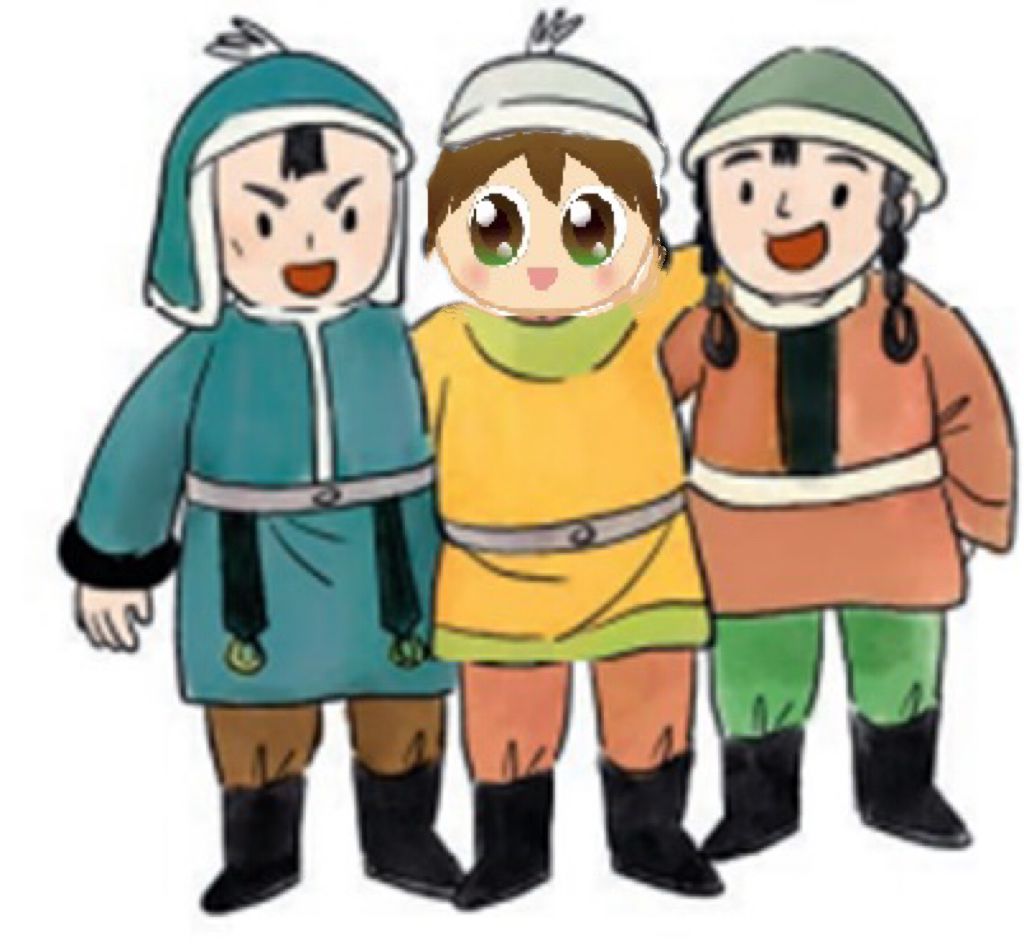 團結就是力量
團結為國效力
國家才會穩固
[Speaker Notes: 答案：B（團結就是力量，不易被折斷）

南北朝時期吐谷渾國王阿豺臨終前對兒子的囑咐，告訴我們「團結就是力量」的道理。
阿豺臨終前，吩咐二十個兒子每人給他一枝箭，接着命弟弟慕利延拿起其中一枝箭，然後把它折斷，慕利延輕易做到。阿豺再命他把餘下的十九枝箭一起折斷，慕利延便辦不到了。阿豺便告誡各人：力量分散容易折損，團結一致就難被摧毀；同心為國效力，國家才會穩固。

參考材料：
〈折箭〉魏收積累與感興 —— 小學古詩文誦讀材料選編（修訂）
https://cd1.edb.hkedcity.net/cd/chi/jilei_2010/pdf_wen/jilei_wen_029.pdf

積累與感興 ——中國語文課程文言經典建議篇章
https://www.edb.gov.hk/attachment/tc/curriculum-development/kla/chi-edu/recommended-passages/Booklet_KS2_uploadver2.pdf]
聽一聽兒歌
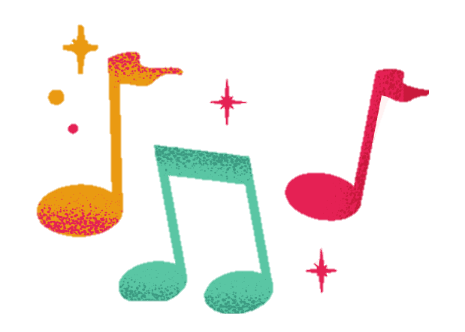 網上搜尋兒歌「一支竹仔」
聽一聽，你知道這首兒歌想帶出的訊息嗎?
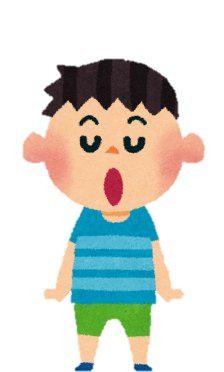 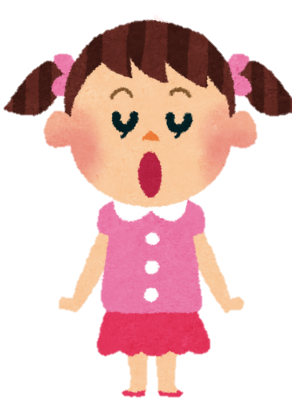 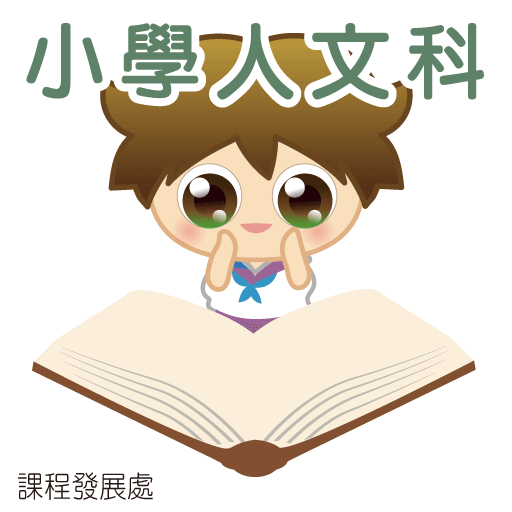 團結是甚麼?
建議課堂活動
活動一：全班共同創作畫作（每人輪流畫一個圖案）
活動二：以小組形式合作拼圖（組員共同合作將拼圖組合成完整的圖案）
活動後作出展示，讓學生說出感受，並嘗試猜猜甚麼是團結
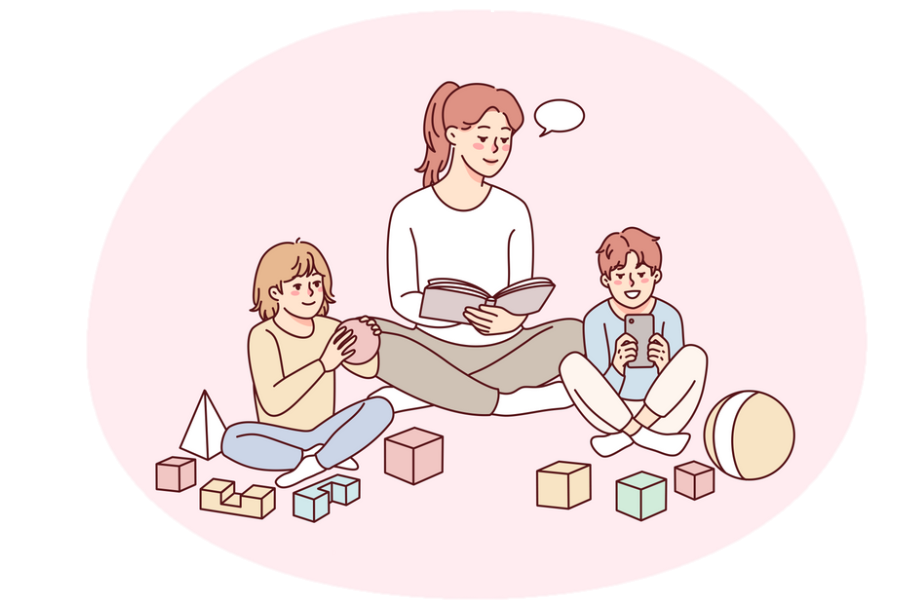 想一想
在家中，哪些活動能體現團結精神？
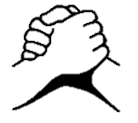 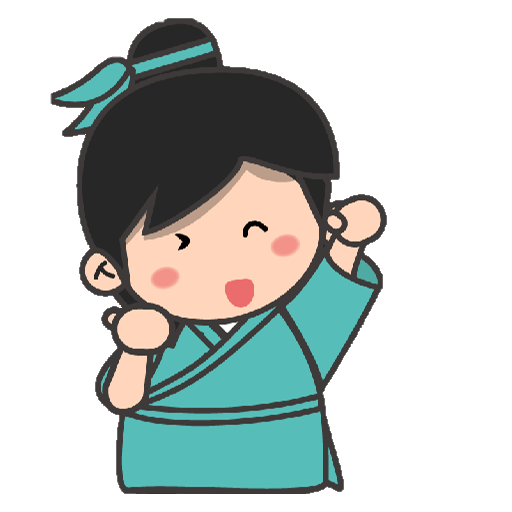 舉手發表你的想法
在家中，爸爸、媽媽清潔廚房；
哥哥打掃地板；
姐姐和我打掃客廳。
例子
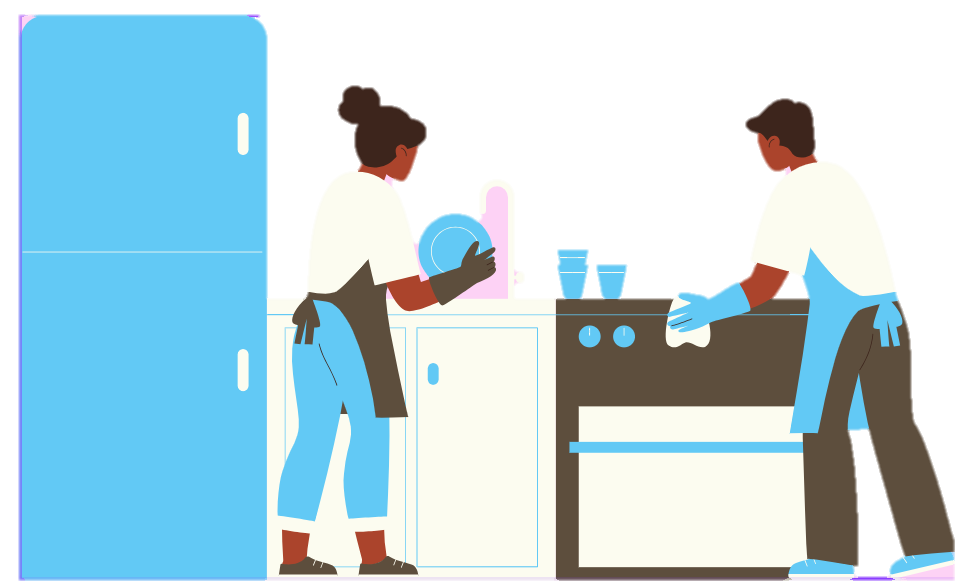 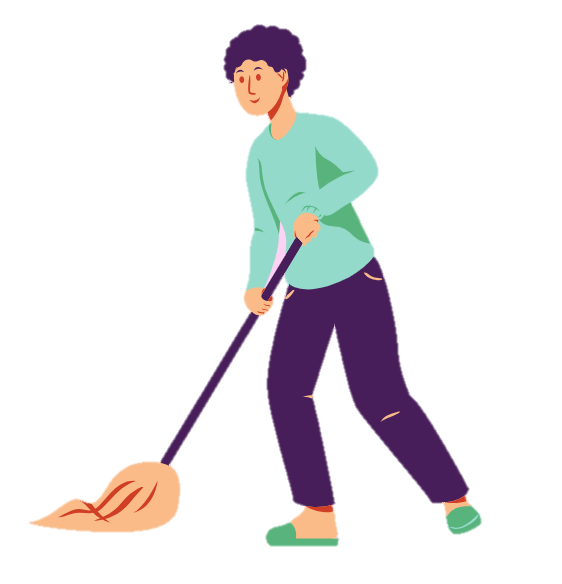 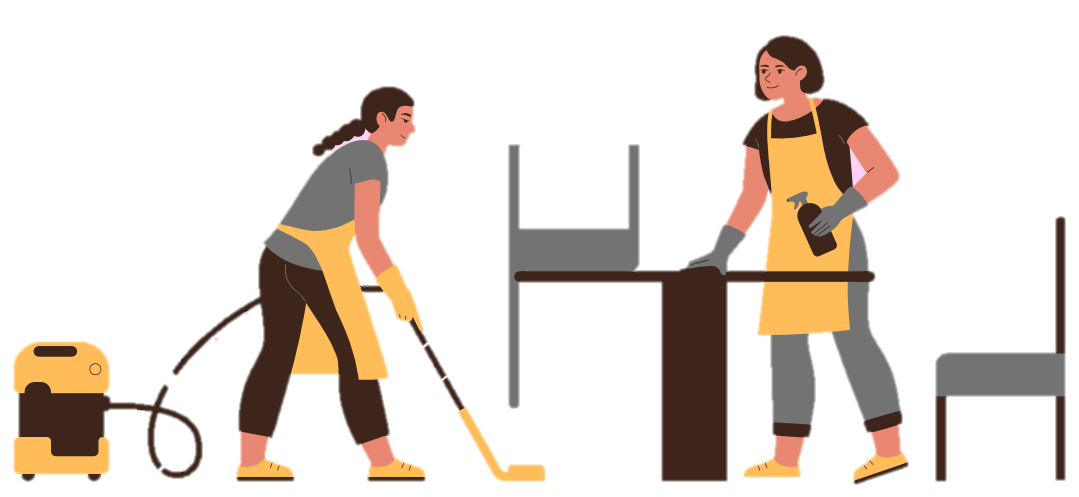 大家齊心協力、互相幫忙，共同實現目標
—保持家居清潔
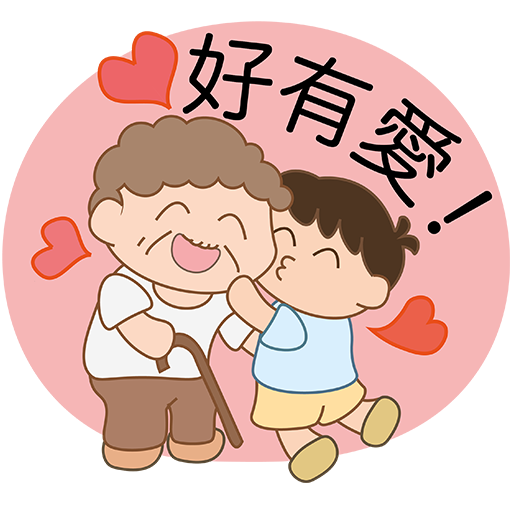 「團結精神」


提升家庭凝聚力的重要元素
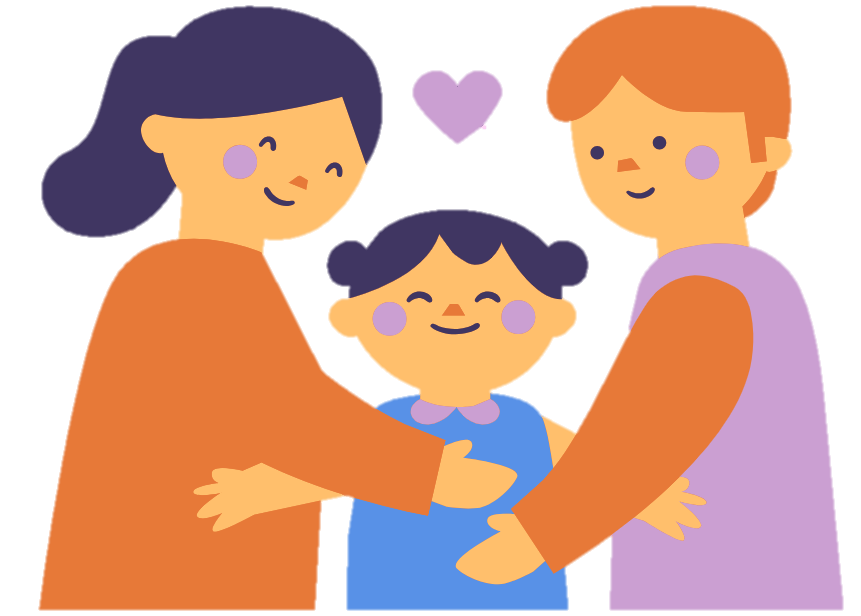 家人之間的深厚情意、互相信任。
當家人聚在一起時，大家都會感到溫暖。
每位家庭成員願意互相理解、支持，增進感情，令家人更團結。
想一想
哪些活動能提升家庭的凝聚力？
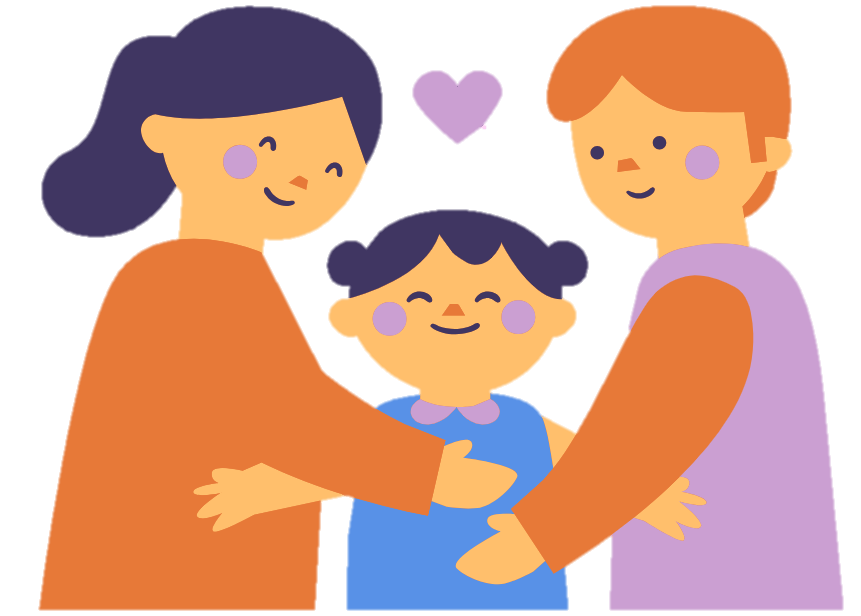 舉手發表你的想法
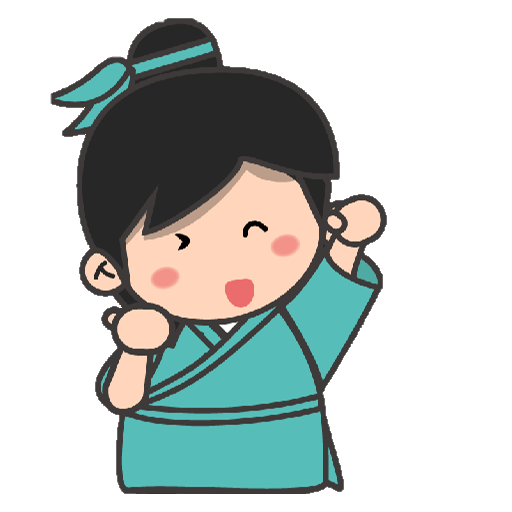 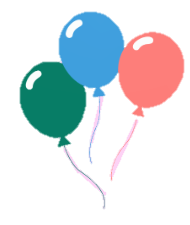 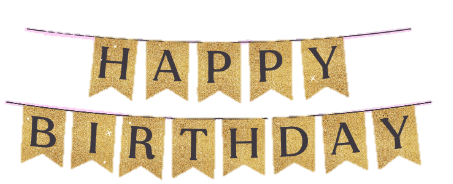 生日派對
爸爸、媽媽、祖父母、兄弟姊妹一起策劃和準備妹妹的生日派對
大家一起唱生日歌、切生日蛋糕來慶祝妹妹的生日
大家一起渡過愉快的一天。
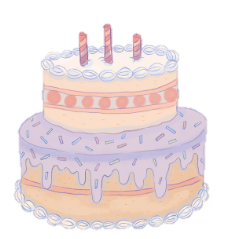 [Speaker Notes: 其他例子:
農曆新年
家庭成員會一起準備年貨、大掃除，齊心協力
吃年夜飯，大家一起聊天，增進感情。
親人聚在一起互相祝福，團圓渡過佳節。
長輩派發利是錢，代表著對家人的關懷和祝福]
凝聚力—「團結就是力量」
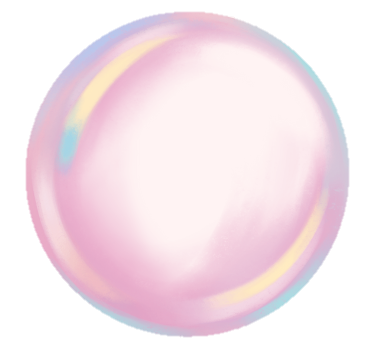 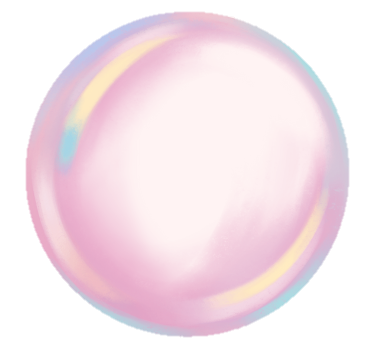 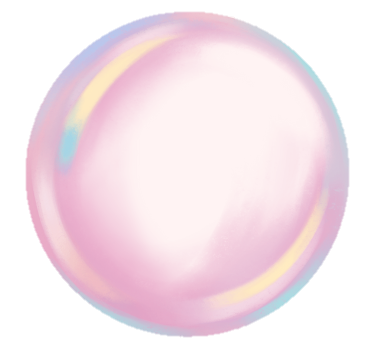 管弦樂團
足球隊
中國舞
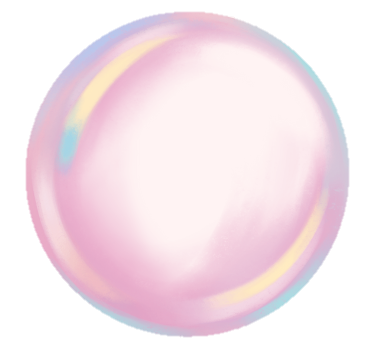 合唱團
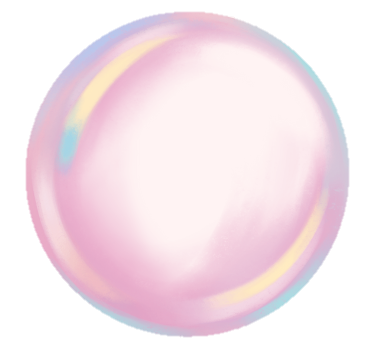 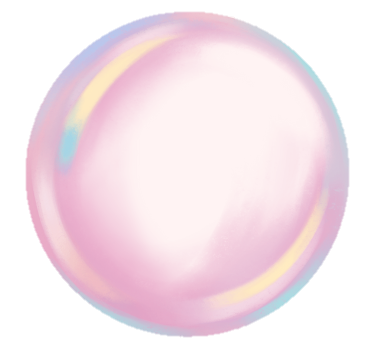 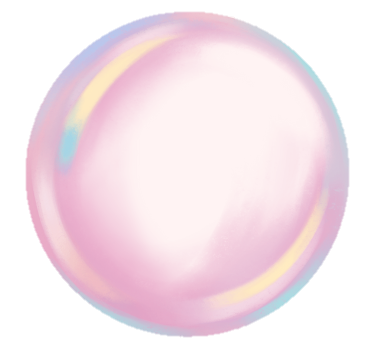 制服團隊
班際比賽
話劇
傳統中華文化重視—團結
一個國家或家庭必須團結，各人齊心協力、互相支持、互相幫忙，體現「團結就是力量」的精神，共同實現目標。
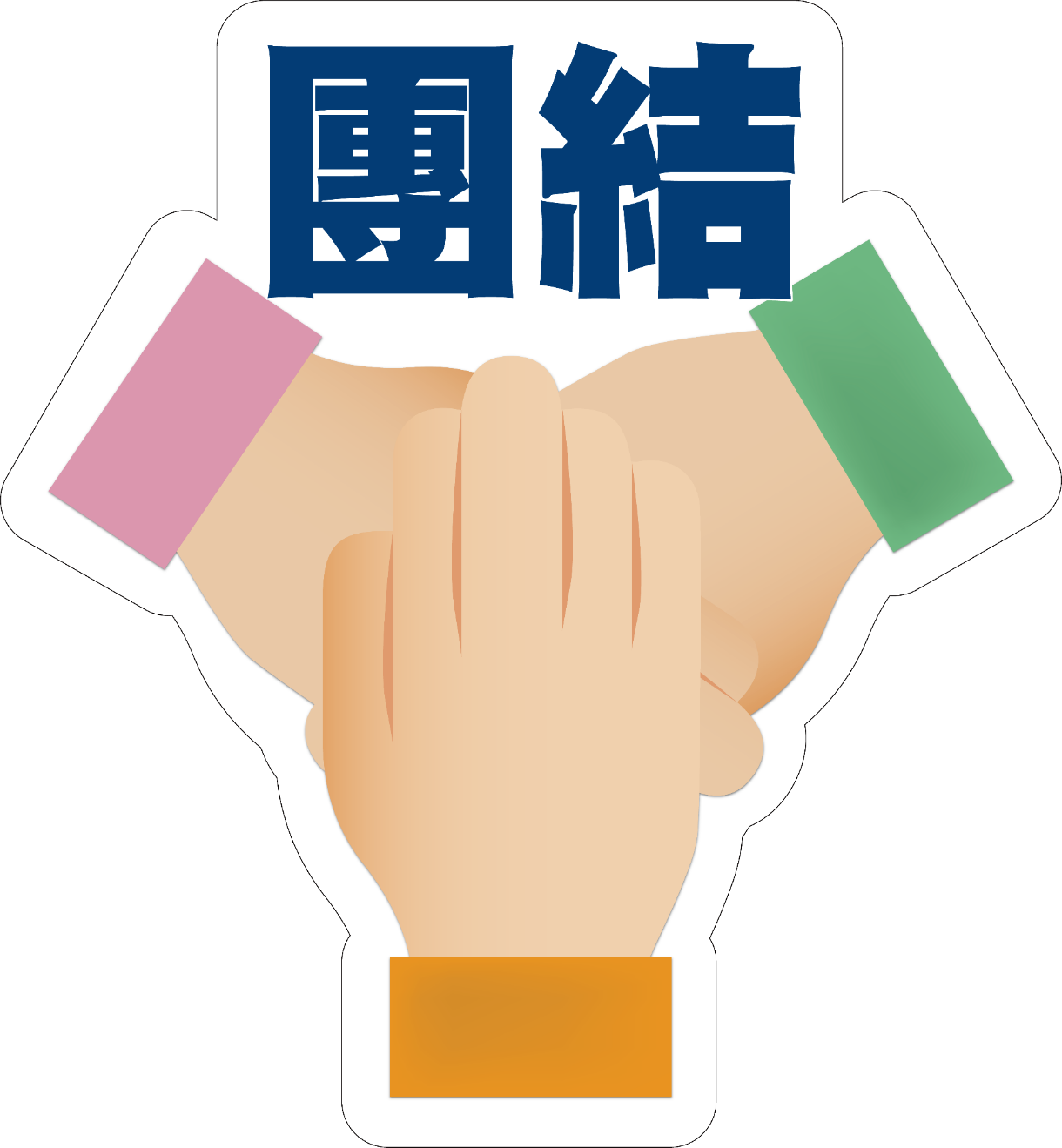 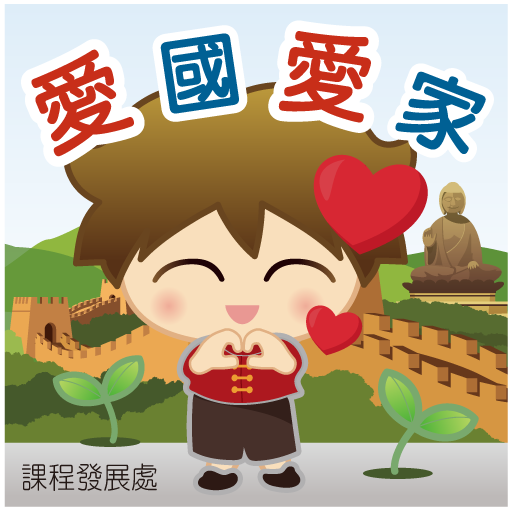 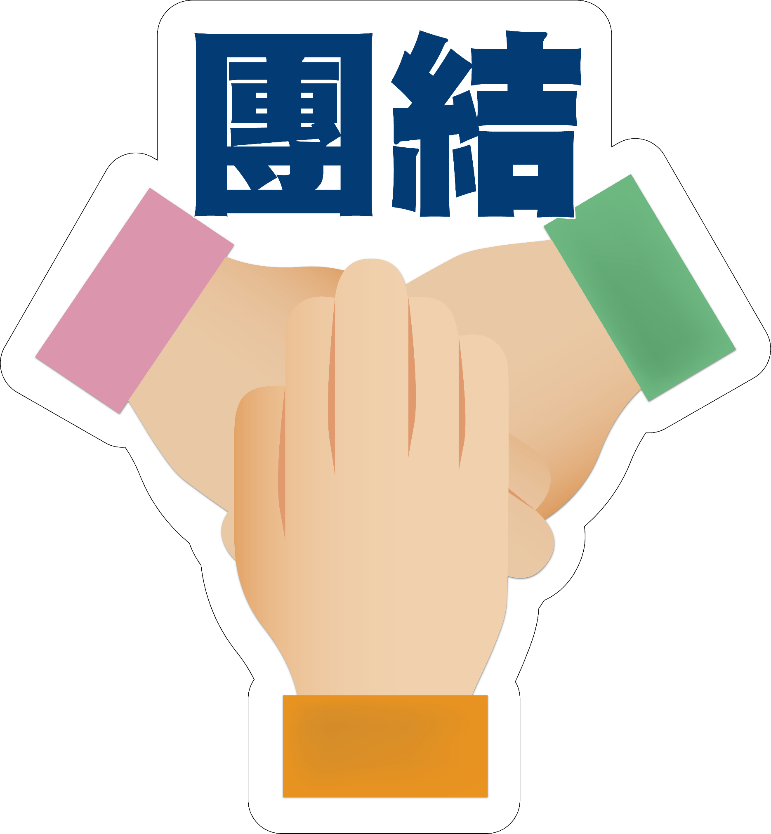 總結
家人之間互相支持和幫助，令大家更團結一心。
在舉辦家庭活動時，與家人妥善安排與分配工作，實現合作無間。
珍惜與家人相處的共同時光，讓家庭凝聚力不斷增強。
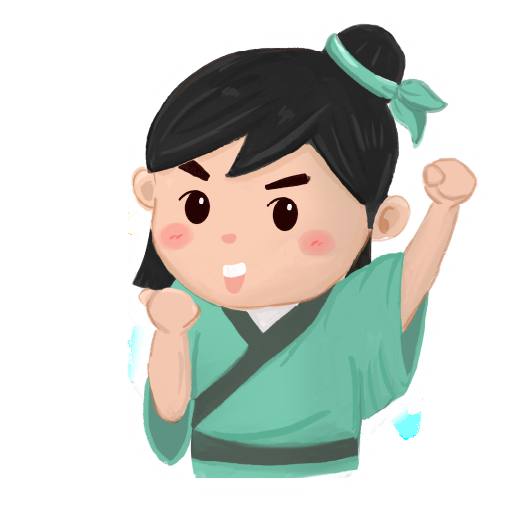 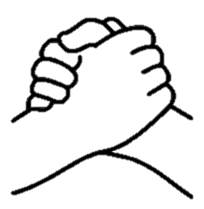 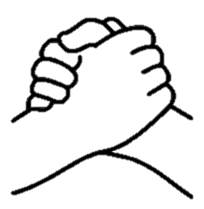 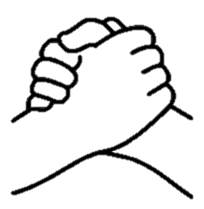 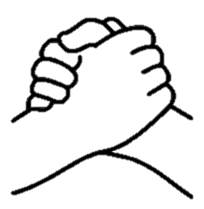